The butterfly with the golden wingsLa farfalla dalle ali d’oro
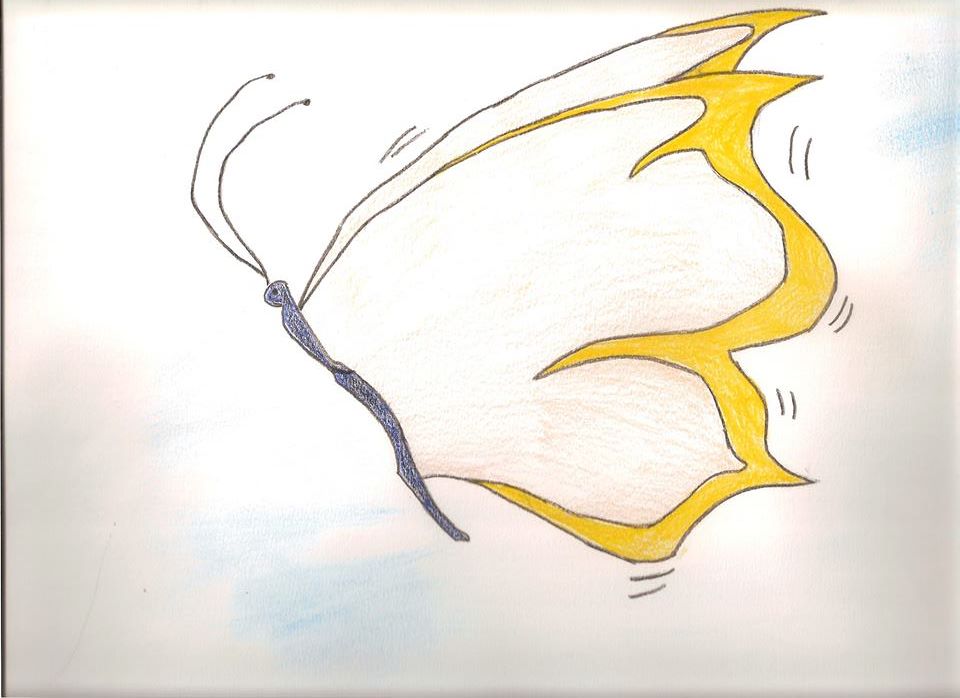 Animals and flowers live happily in the kind garden
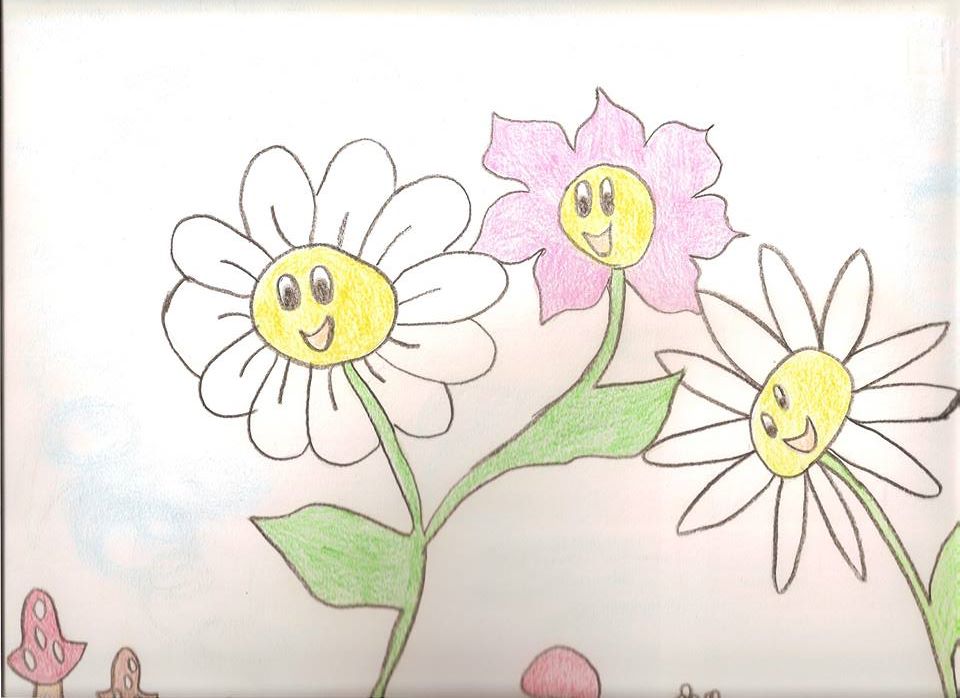 In the garden there are three kind animals because they use “magic words” and are an example for the others.
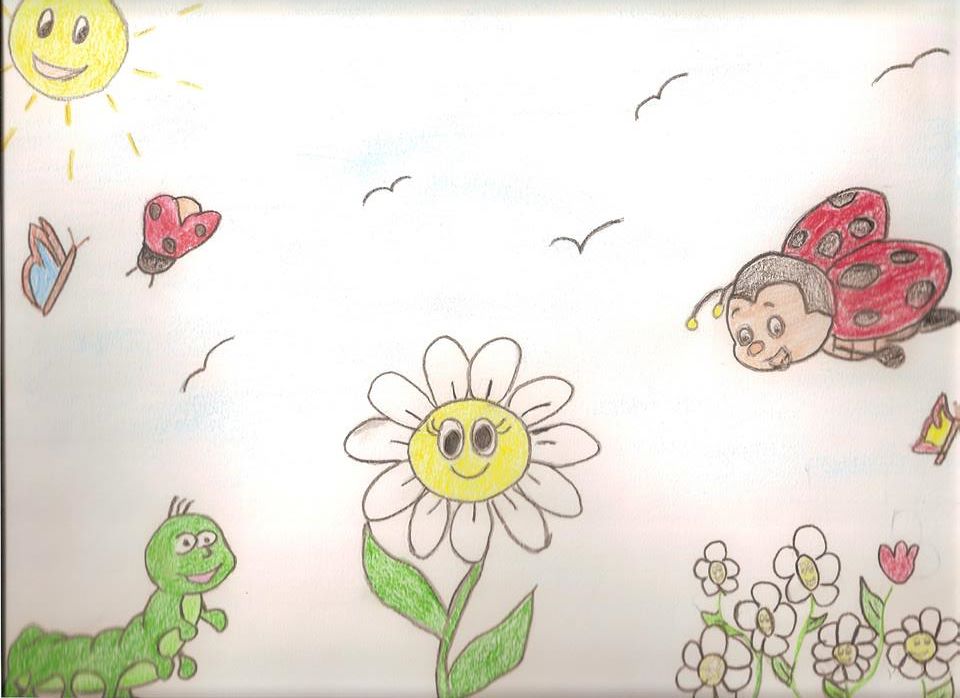 Please
Hello
Hi
One day the ladybird and the butterfly meet in the garden but the caterpillar is not there. They are worried. Later they see a butterfly with the golden wings
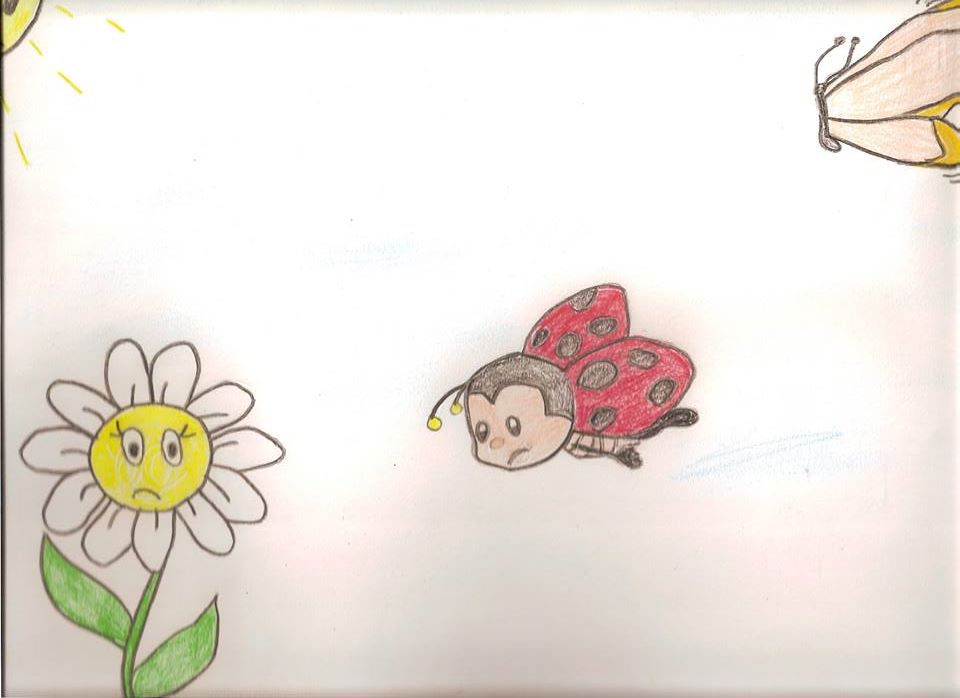 Hi! I am here
Where is the caterpillar?
I don’t know
The butterfly explains them its transformation and has  golden wings because it uses “magic words” anytime.
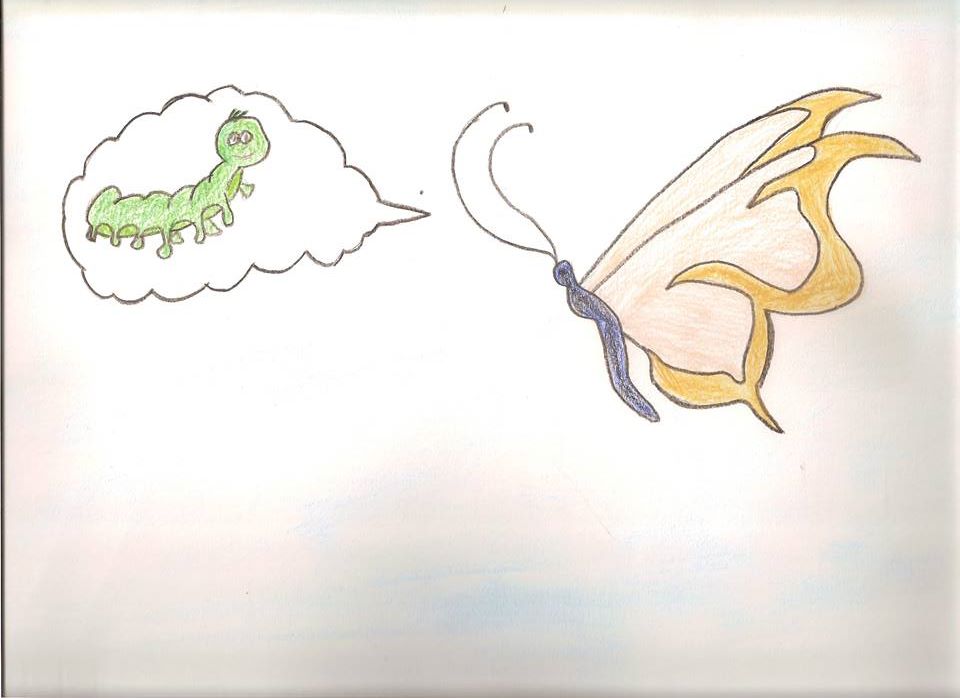 This story was realized by Tomas, Tonia , Maria attending

the first class of secondary school.

The work was coordinated by the Italian and English

teachers.